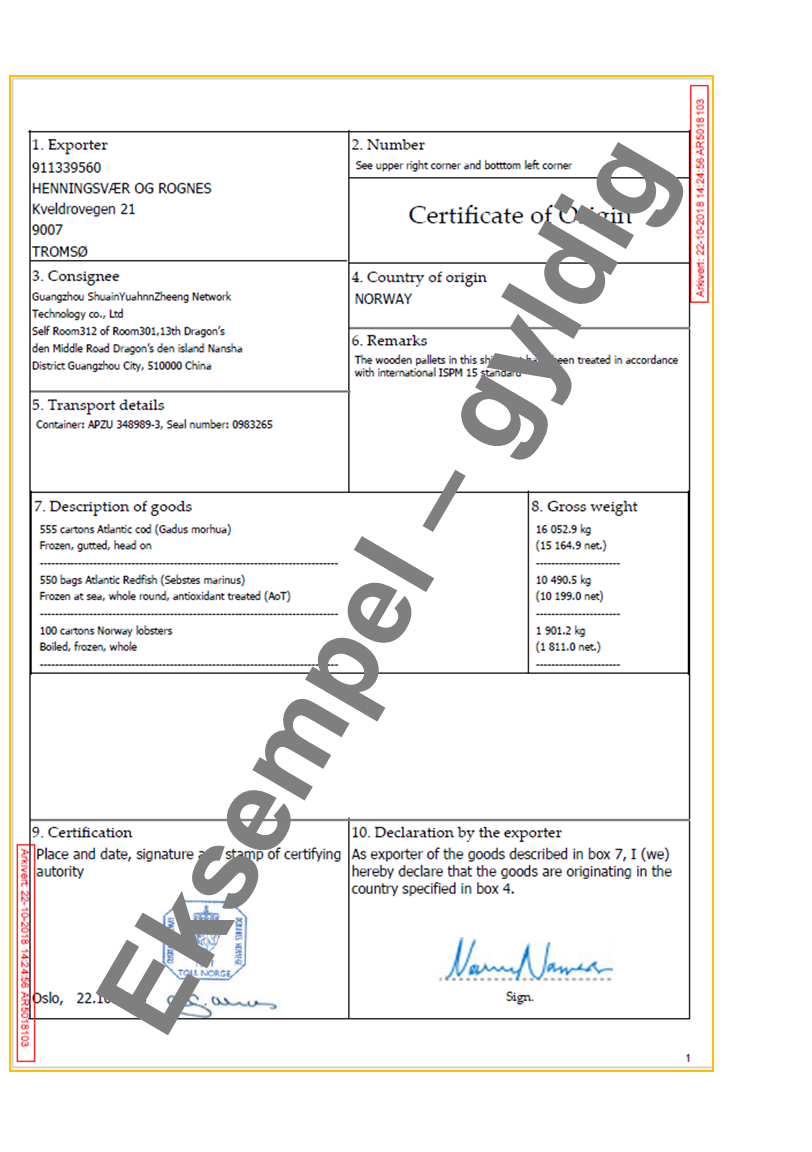 Tolletaten
Certificate of Origin (CoO) 
på altinn.no
Litt om CoO-skjemaet
Når skal skjemaet brukes? 
Ved eksport av varer til land Norge/EFTA ikke har frihandelsavtale med. 
Når mottaker eller mottakerlandets myndighet krever bevis på varenes opprinnelse. 
Brukes gjerne i forbindelse med lisens- og veterinærbestemmelser i mottakerlandet.
Dette er et «ikke-preferensielt opprinnelsesbevis» og det gir derfor ikke tollfordeler i mottakerlandet. 
Brukes av og til ved eksport til land Norge/EFTA har frihandelsavtale med, men dette skal ikke være nødvendig. 

Hvem skal bruke skjemaet? 
Alle eksportører og deres representanter (transportører/speditører mv.) kan benytte skjemaet.

Hva skal jeg legge ved? 
Du trenger ikke legge ved noen dokumenter.

Mer om skjemaet (høyreklikk – åpne hyperkobling)
https://www.toll.no/no/bedrift/import/tollfrihet/certificate-of-origin/
2
Innledning
De neste sidene vil gi deg en kort veiledning i hvordan du skal bruke det nye elektroniske Certificate of Origin.

Du må ha rollen regnskapsmedarbeider i Altinn for å kunne bruke dette skjemaet. 

Se side 6-7 om alternativ innlogging i Altinn
Les mer om tilganger på de neste sidene 4-7


https://www.altinn.no/hjelp/skjema/alle-altinn-roller/ 
https://www.altinn.no/hjelp/profil/roller-og-rettigheter/gi-roller-eller-rettighet-via-sokefunksjon/
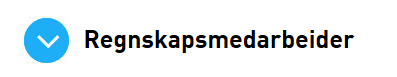 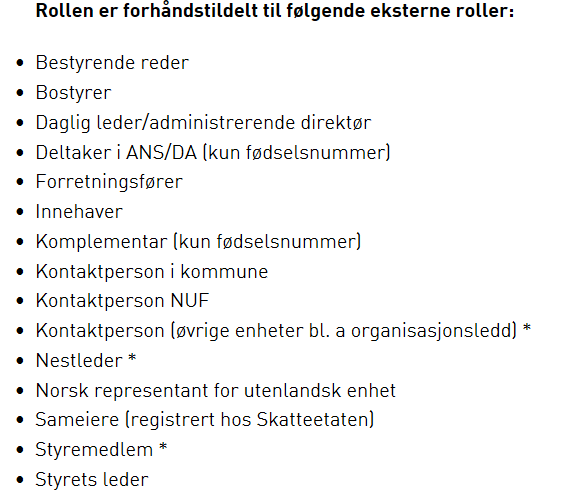 3
Tilganger
Firmaet/eksportør kan gi tilgang som regnskapsmedarbeider, og velge å gi tilgang til kun dette ene skjemaet

Se her
https://www.altinn.no/hjelp/profil/
roller-og-rettigheter/ 
https://www.altinn.no/hjelp/profil/
roller-og-rettigheter/
gi-roller-eller-rettighet-via-sokefunksjon/ 
 


Har du aldri brukt Altinn-løsninger
før og trenger hjelp,
anbefaler vi at du leser litt her 
https://www.altinn.no/hjelp/ 
https://www.altinn.no/hjelp/skjema/faq/
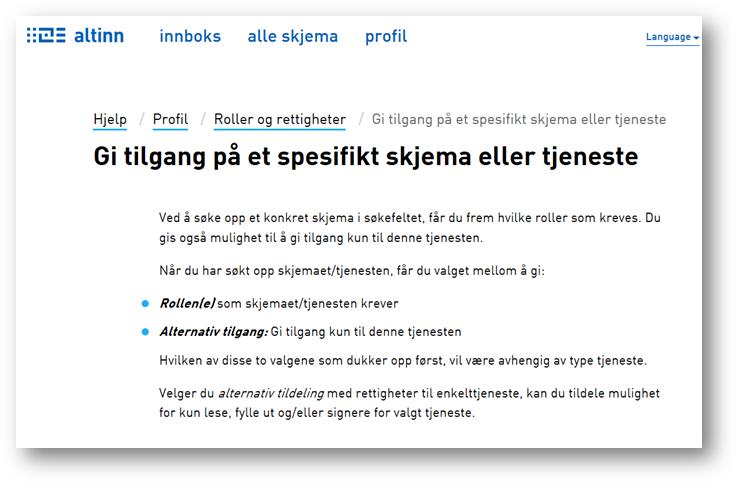 Se også alternativ innlogging på side 7
4
Finne skjemaet
Her finner du våre skjemaer
https://www.altinn.no/skjemaoversikt/?category=provider 

Velg Etater
Søk etter Tolldirektoratet
eller
Certificate of Origin
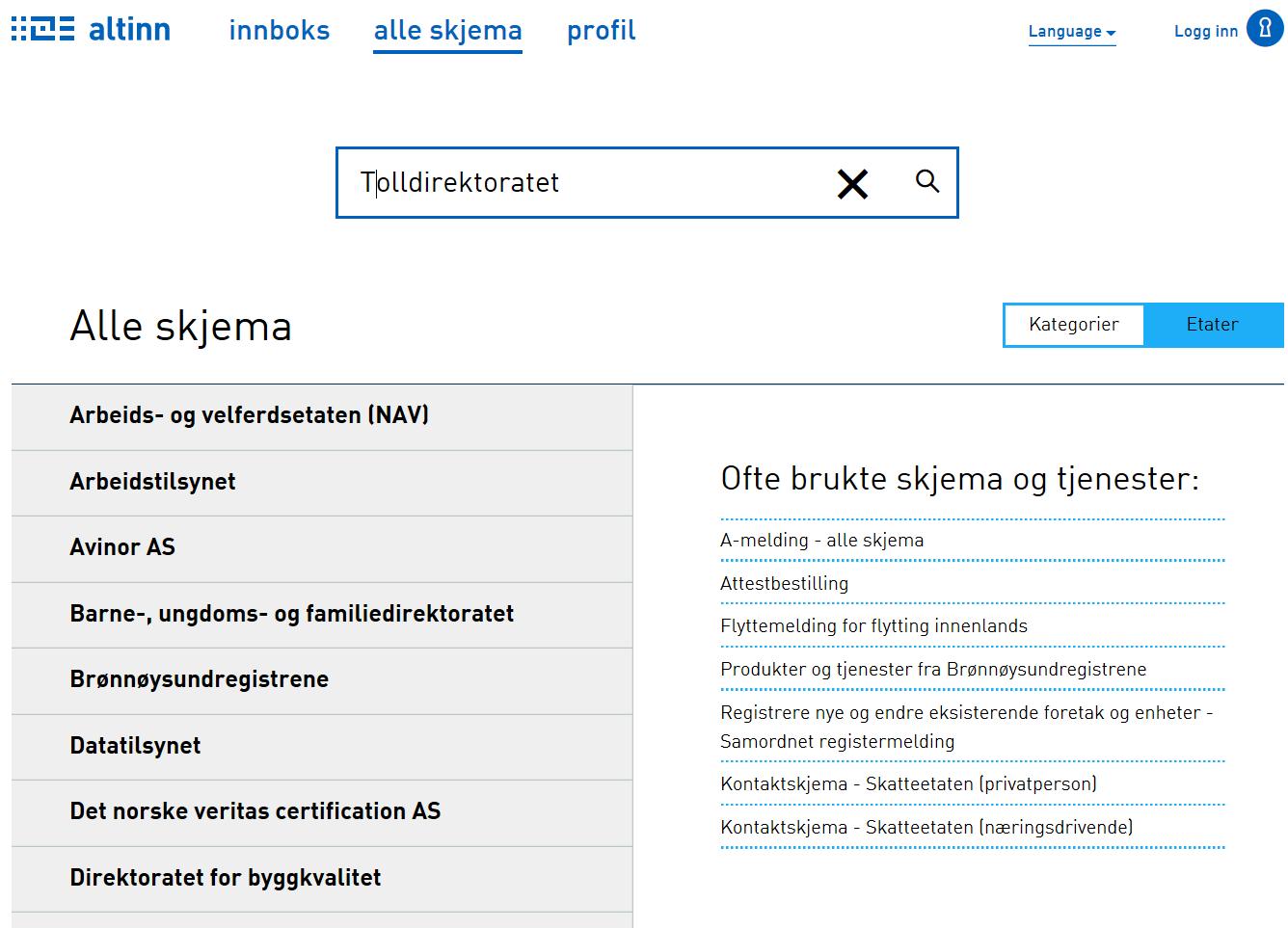 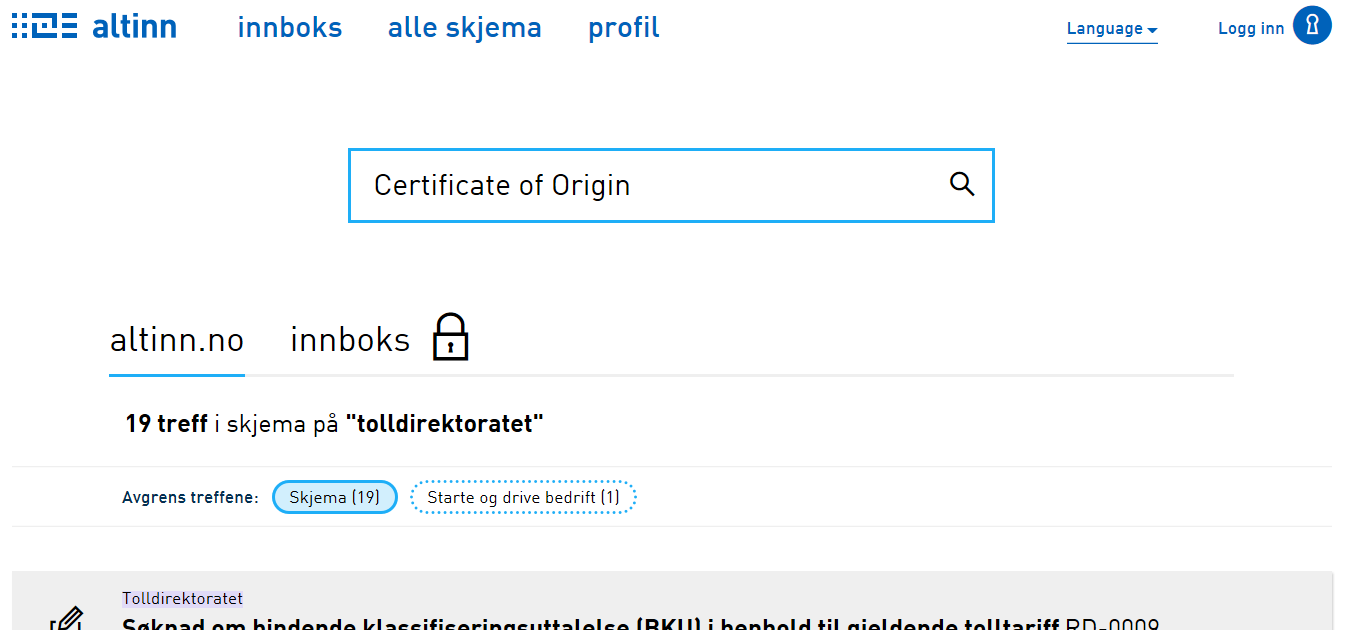 5
Innlogging
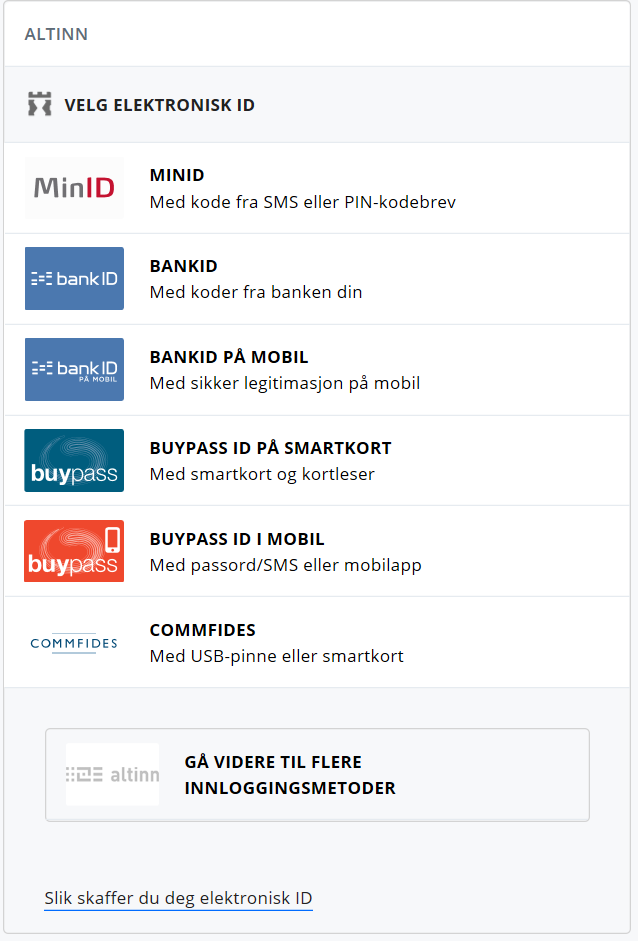 Velg skjemaet og start tjeneste.

Før du får tilgang til skjemaet må du logge deg inn her
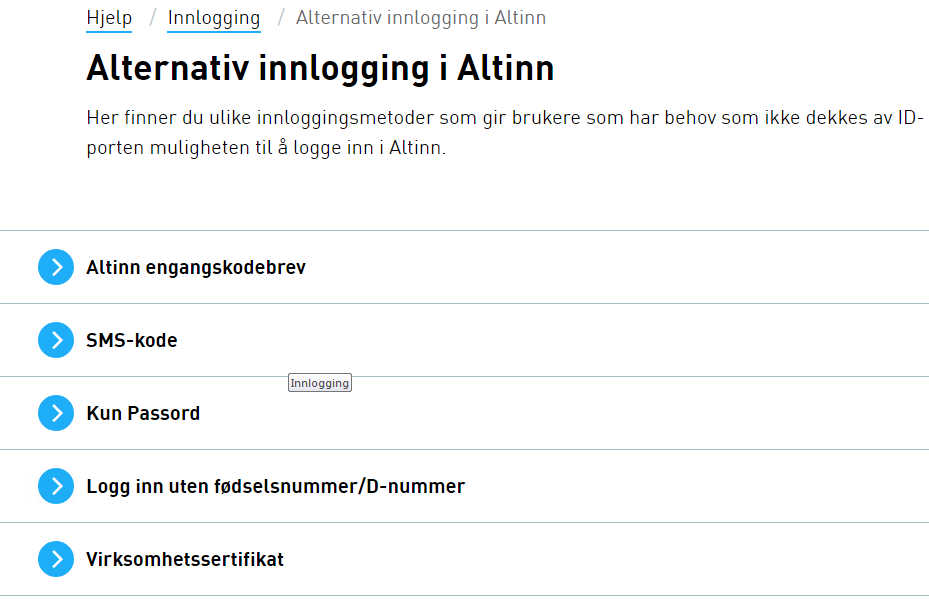 6
Alternativ inn-logging i Altinn
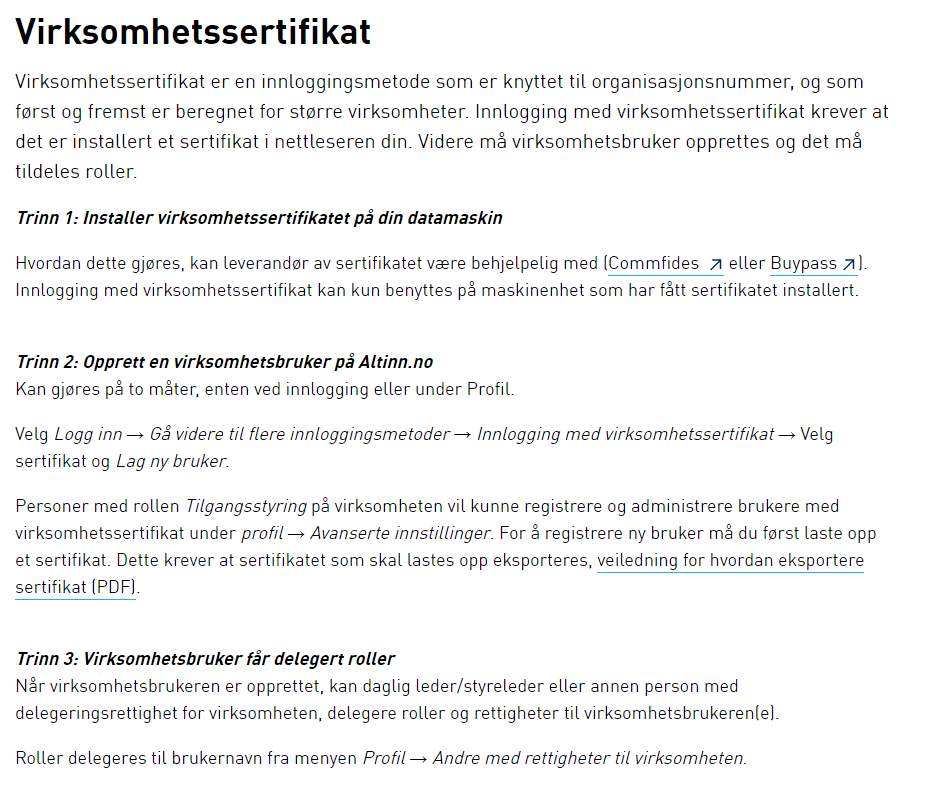 https://www.altinn.no/hjelp/profil/
https://www.altinn.no/hjelp/profil/klientdelegering/
https://www.altinn.no/hjelp/profil/roller-og-rettigheter/
https://www.altinn.no/hjelp/profil/roller-og-rettigheter/hvordan-gi-rettigheter-til-andre/
https://www.altinn.no/hjelp/innlogging/alternativ-innlogging-i-altinn/virksomhetssertifikat/ 
https://www.altinn.no/contentassets/f396aa354281491bbfe5174144fe294d/veiviser-eksport-virksomhetssertifikat.pdf
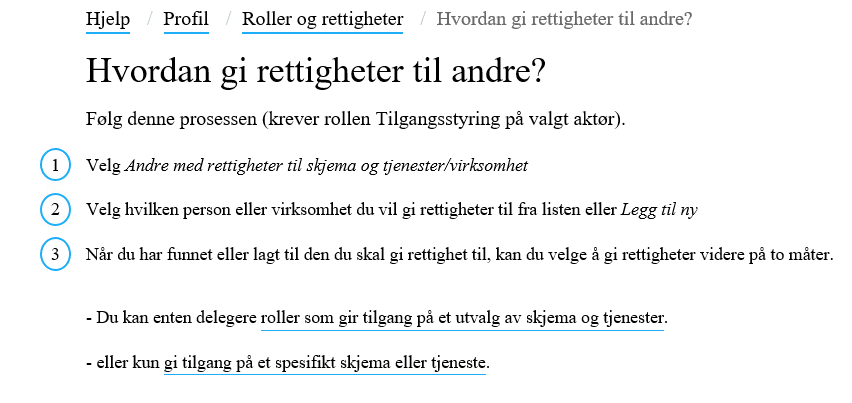 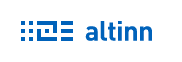 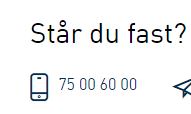 7
Altinn.no – Certificate of Origin
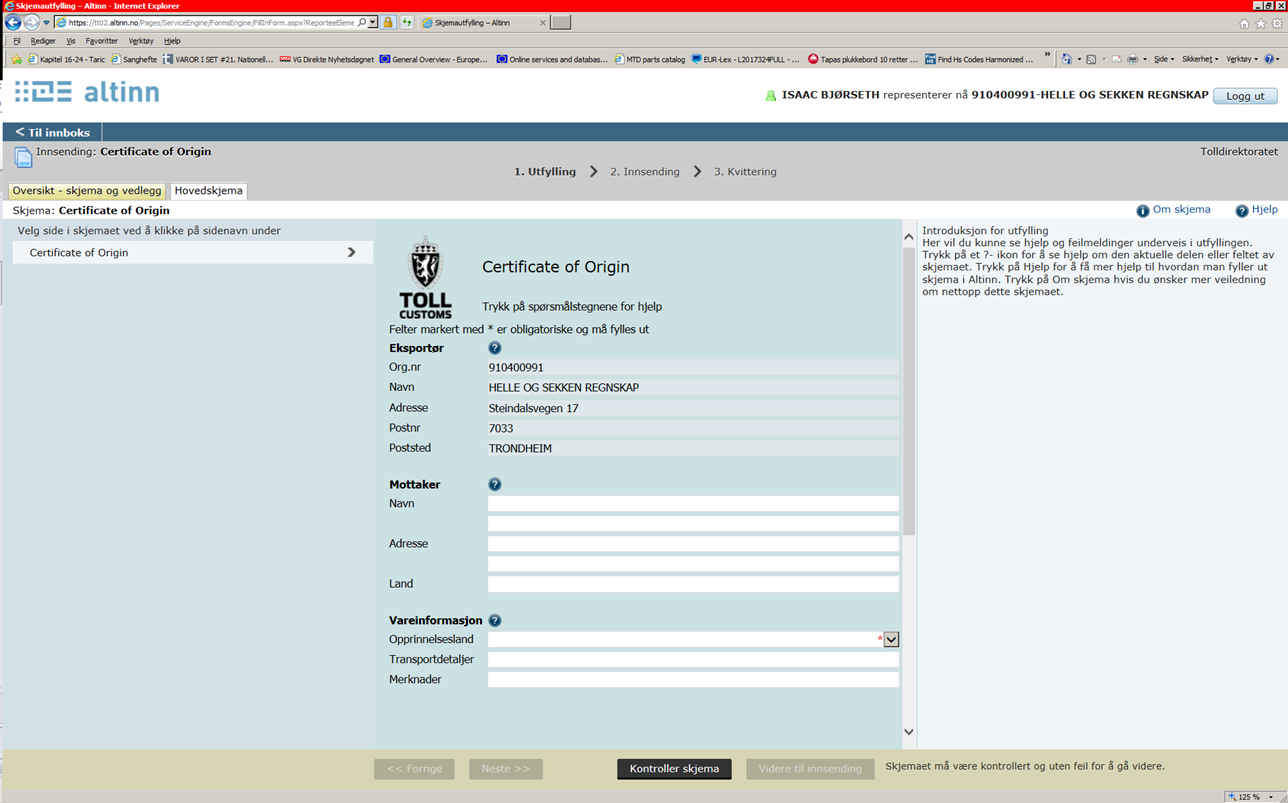 8
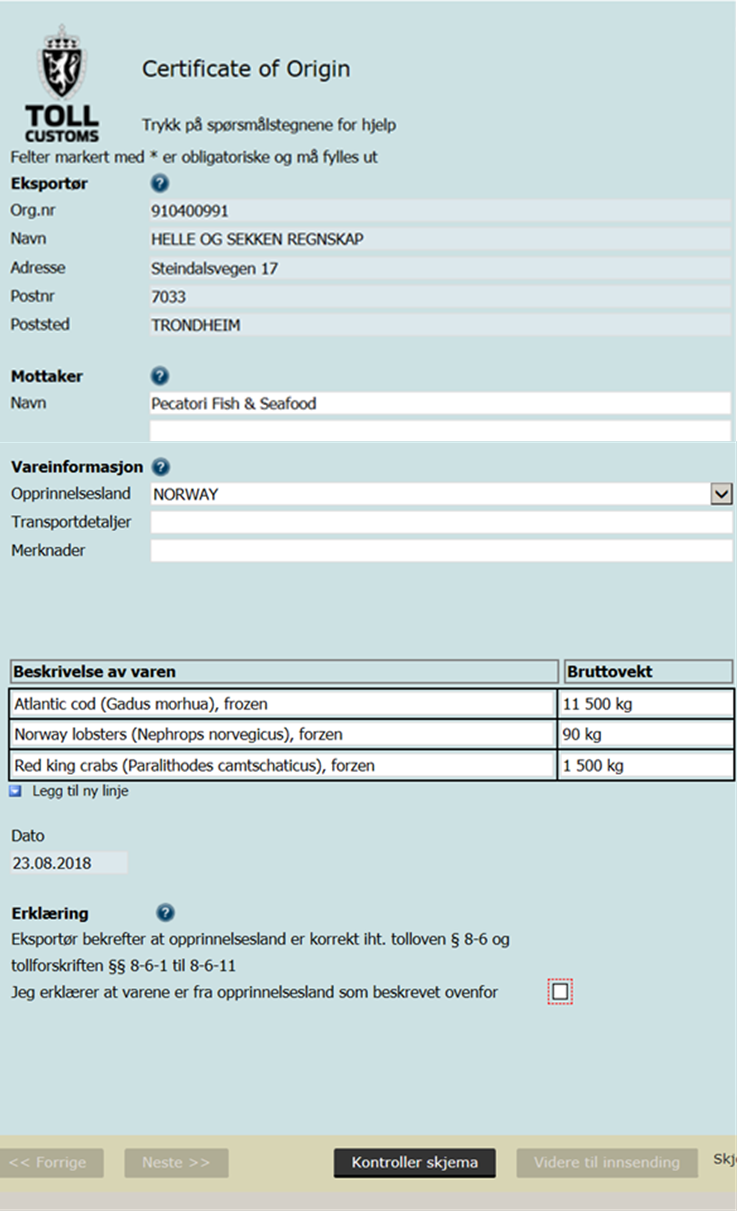 Fyll inn skjemaet
Noe informasjon kommer inn automatisk

Trykk på for å sjekke hva slags informasjon som dukker opp til høyre i bildet.
Disse tekstene er fremdeles under arbeid, så kom gjerne med innspill. Kontaktinfo på siste side.

Felter markert med * eller      er obligatoriske og må fylles ut.

Ved å trykke nederst på Kontroller skjema, skal det komme opp feilmeldinger hvis noe er feil eller er utelatt.
9
3. Consignee - Mottaker
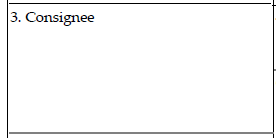 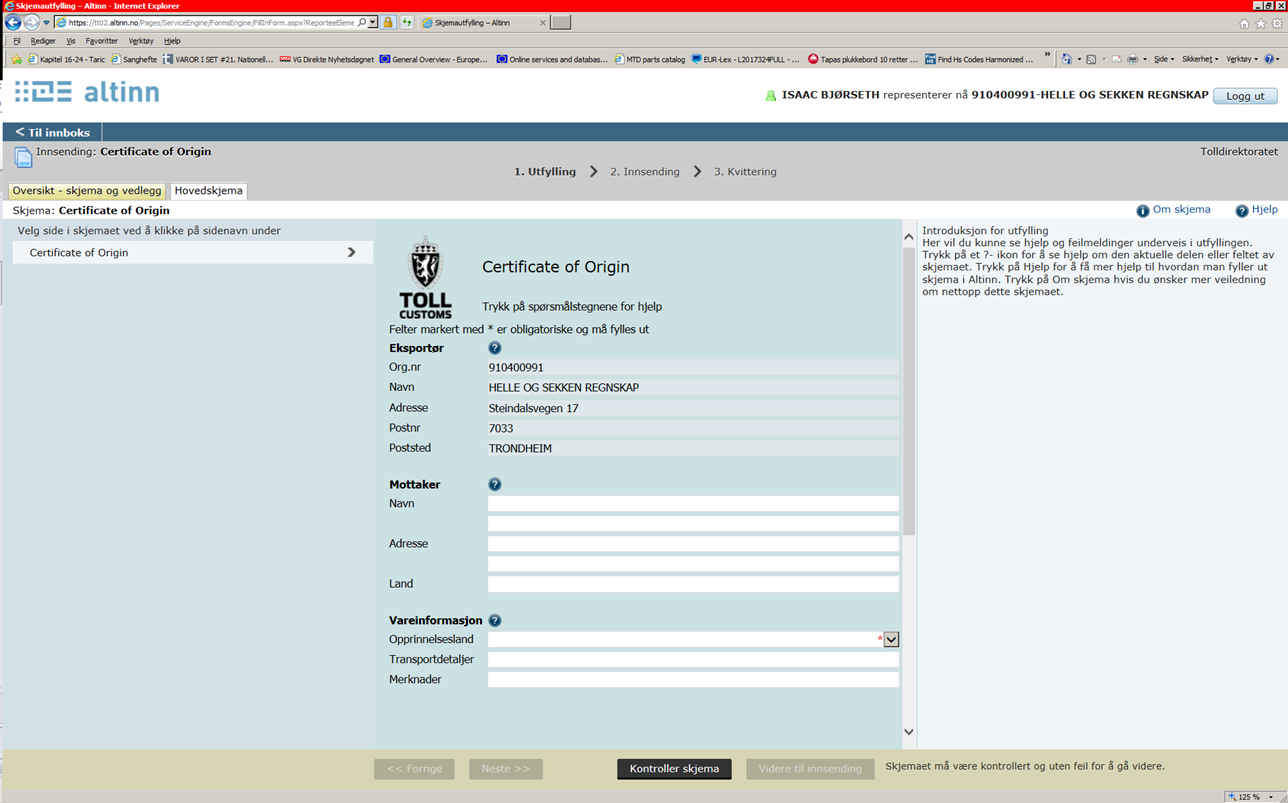 Under Mottaker fyll inn 
Navn, Adresse og Land. 
Alle feltene er fritekst.
10
4. Country of origin - Opprinnelsesland
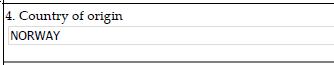 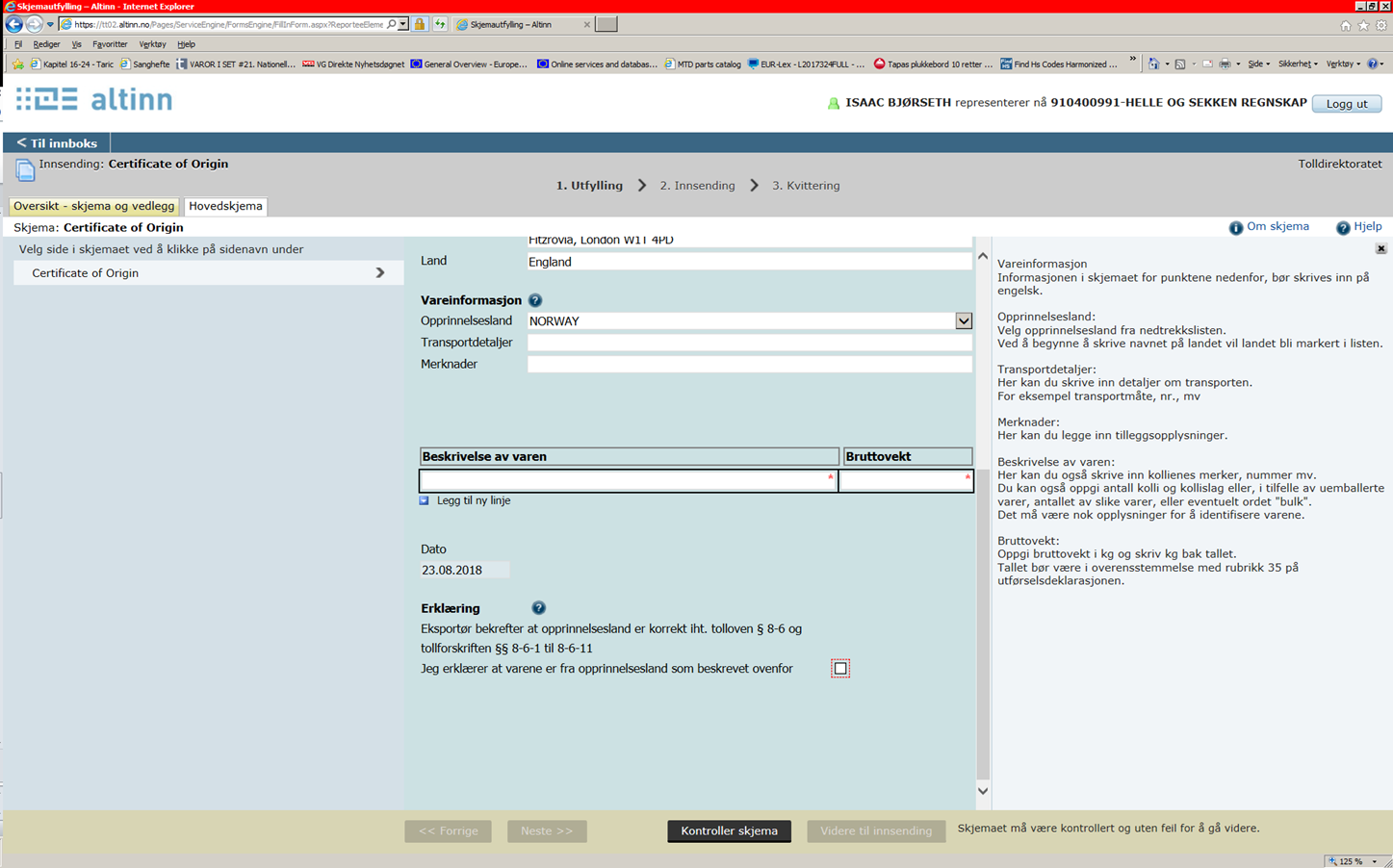 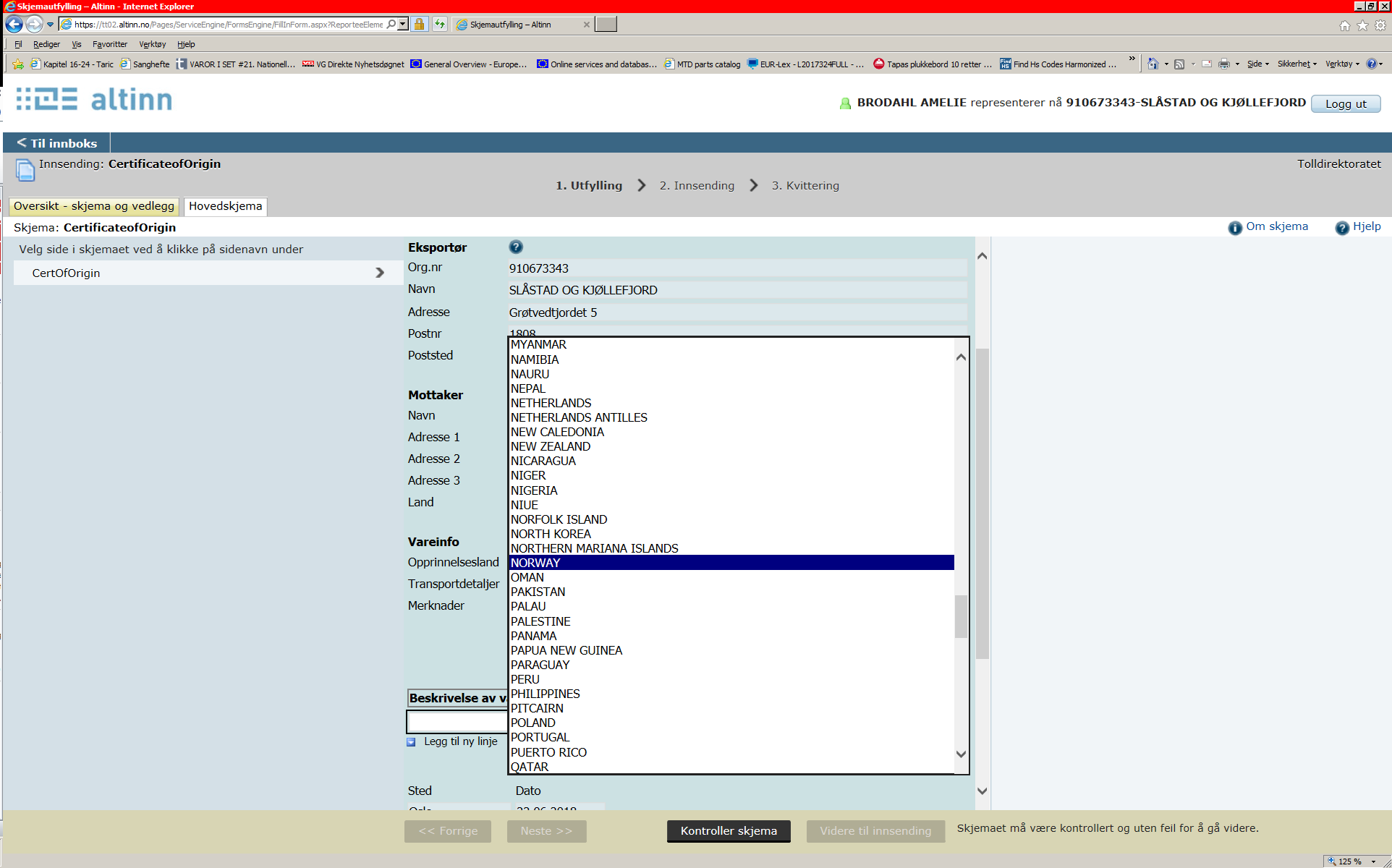 Under Vareinfo,  
velg Opprinnelsesland fra nedtrekkslisten
11
[Speaker Notes: Må ha nye skjermdumper etter oppdatering av hjelpetekst mv. Gjelder et par steder]
5. Transport details – Transportdetaljer6. Remarks - Merknader
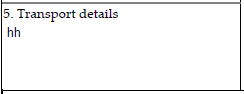 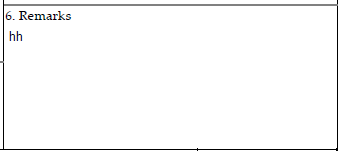 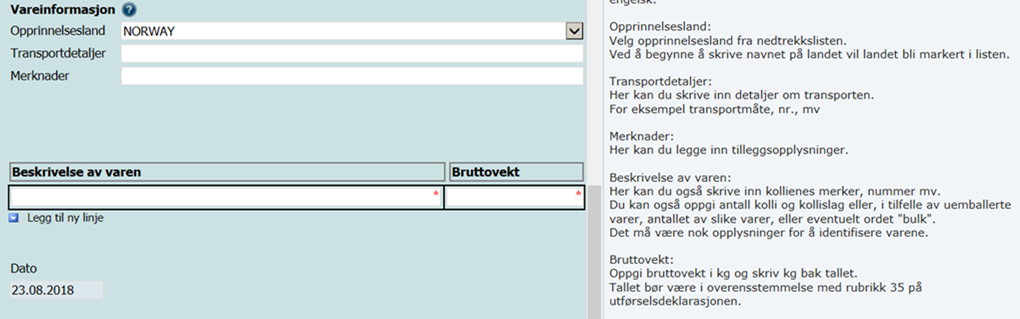 Under Vareinfo
Skriv inn Transportdetaljer (fritekst)
Skriv inn Merknader (fritekst)

Feltene utvider seg ved behov
12
[Speaker Notes: Her må det en ny skjermdump når endringer er gjort]
7. og 8. Description of goods, Gross weight 	Beskrivelse av varen, Bruttovekt
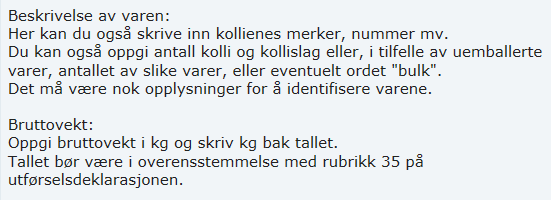 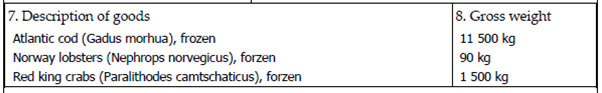 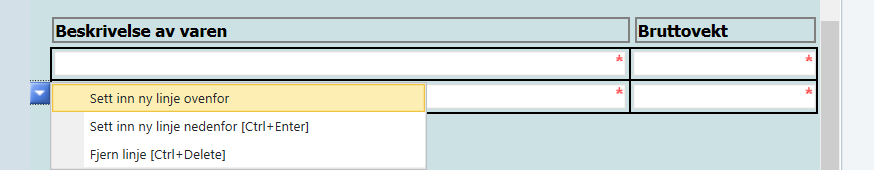 Under Beskrivelse av varen, skriv detaljert beskrivelse av varen (fritekst)Under Bruttovekt, oppgi varens bruttovekt i kg (fritekst). 
Husk å skrive mengdebetegnelsen også. 
Du kan legge til eller fjerne linjer
Kreativt eksempel fra en eksportør
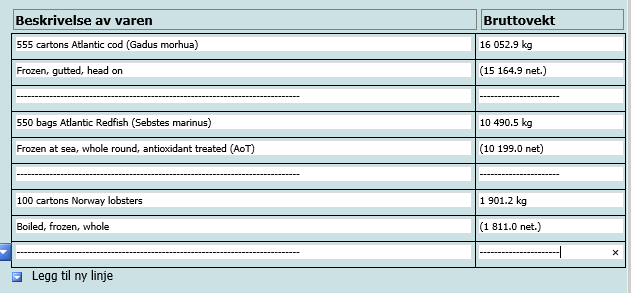 13
Velge tekstsom tidligere er brukt
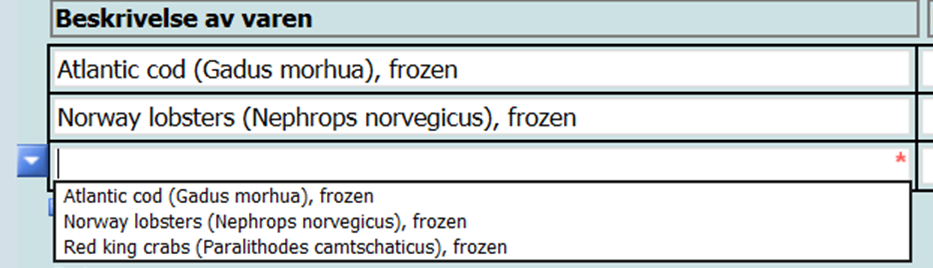 For å slippe å skrive inn samme tekst i flere varesertifikater (CoO) kan du klikke tre ganger i aktuell rubrikk og tidligere tekst kommer opp som et valg.

Klikk på den teksten du ønsker
14
10. Declaration by the exporter - Erklæring
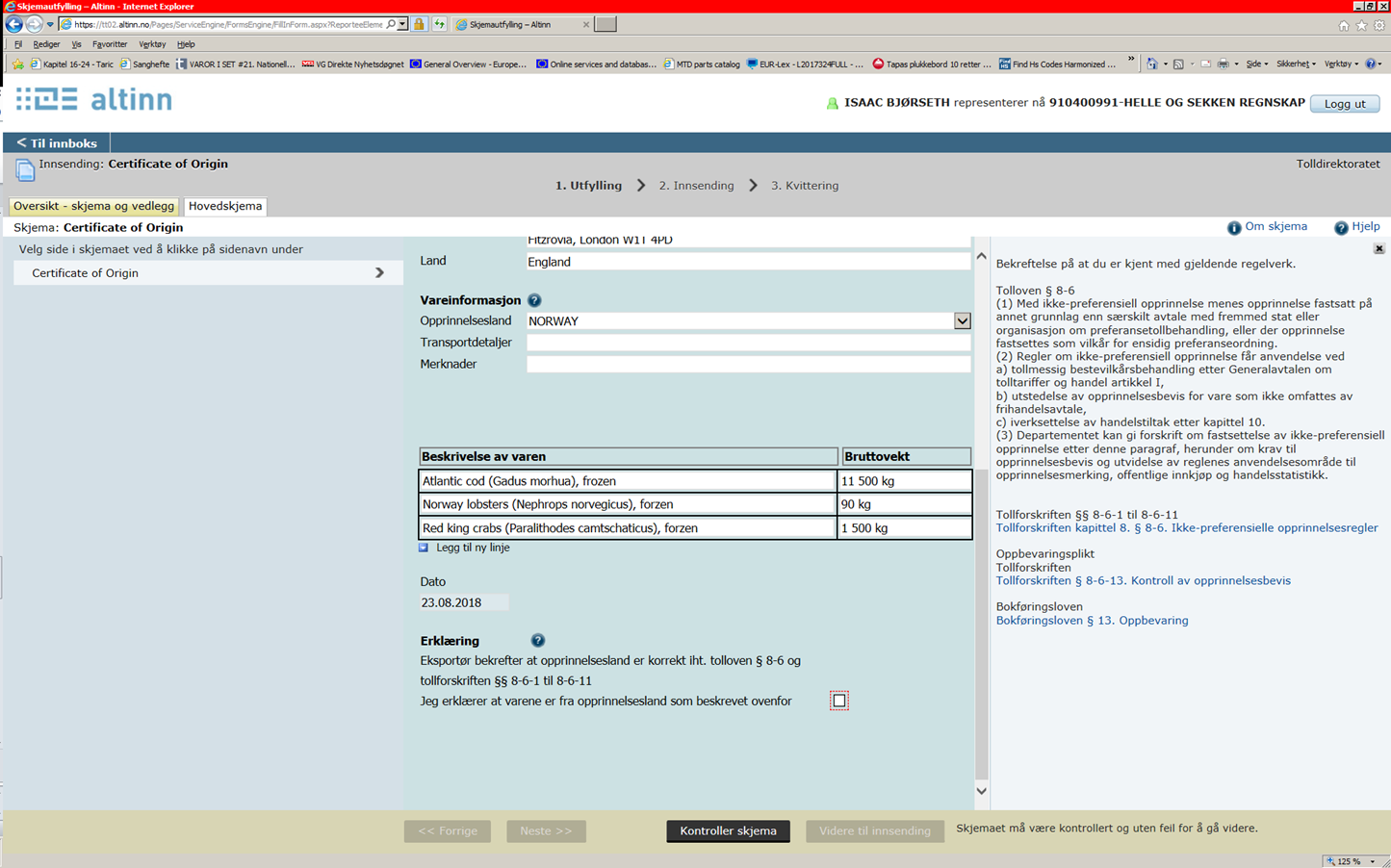 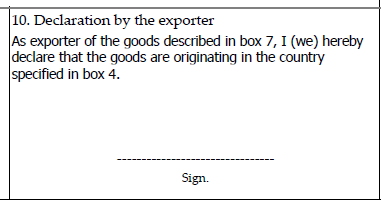 Dato vil alltid bli dagens dato

Under ErklæringHak av bekreftelse i boksen ved å klikke i den.
15
Kontroller skjema
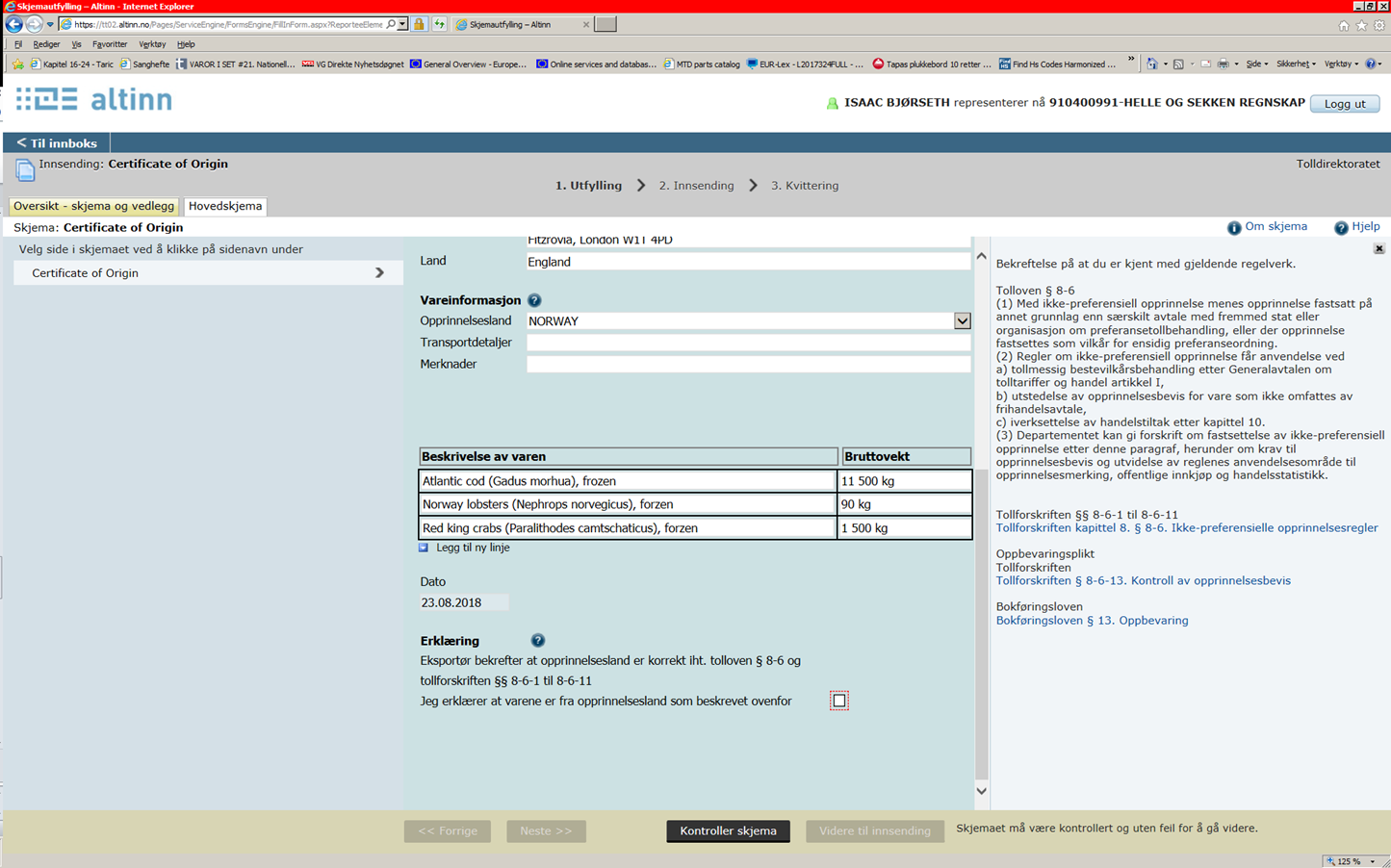 Klikk på Kontroller skjema
16
Skjemakontroll
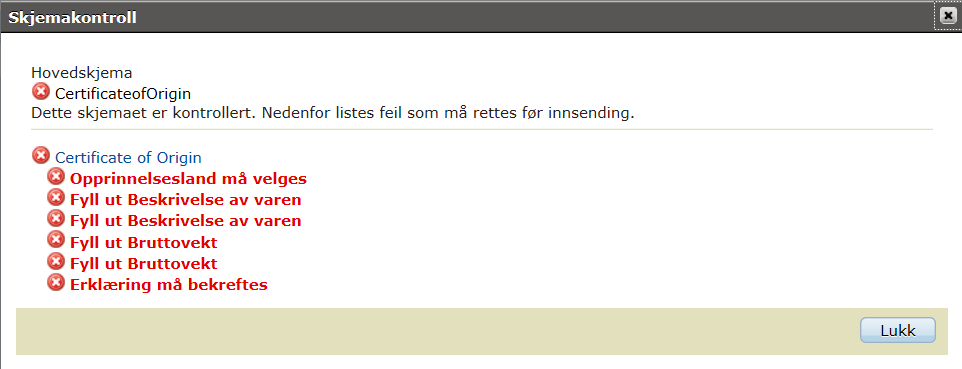 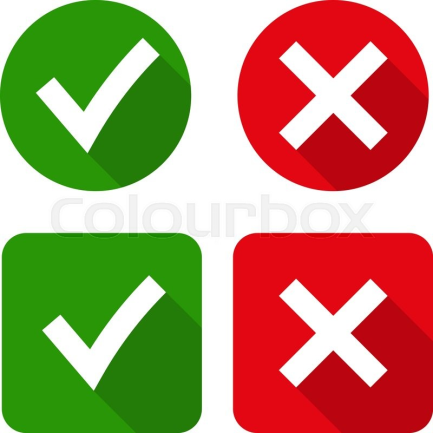 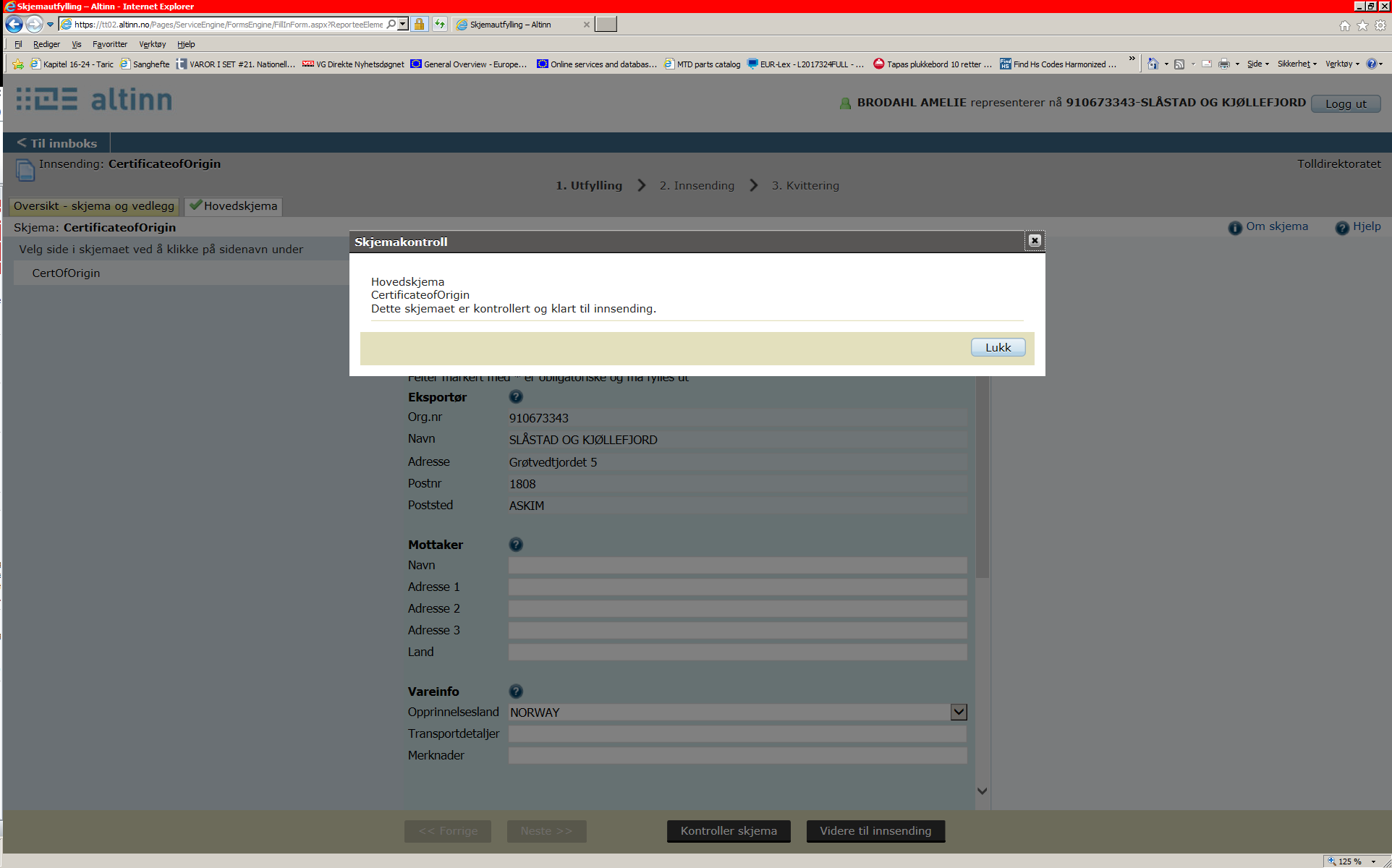 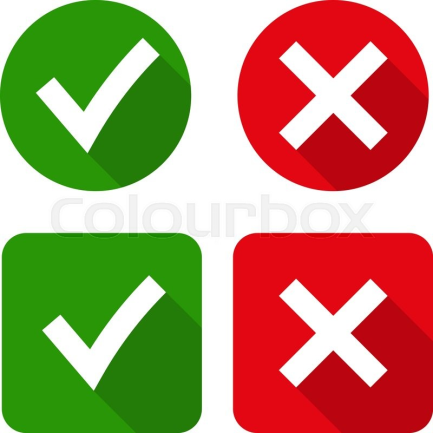 Skjemakontroll 
Du får enten en liste over feil som må rettes før innsending eller
en melding som sier at skjemaet er klart til innsending.     
Klikk på Lukk for å gjøre rettelsene eller gå videre.
Klikk på Videre til innsending
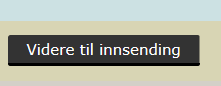 17
Forhåndsvisning - utskrift
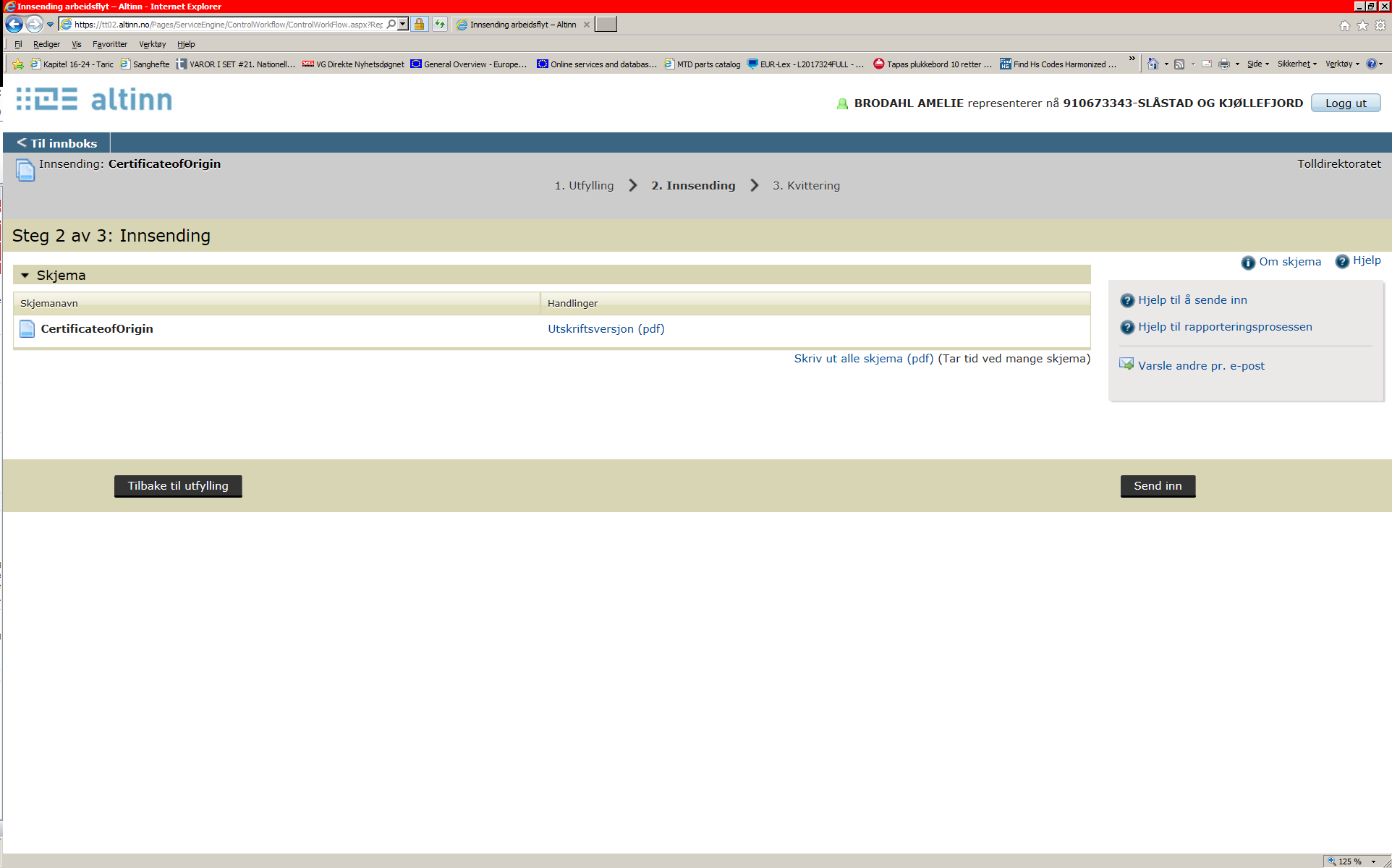 Her vil man finne pdf-versjonen av skjema før attestering fra Tolletaten, dvs. forhåndsvisning uten referansenummer / arkivreferanse (rødt stempel).
Et skjema uten referansenummer / arkivreferanse (rødt stempel) er ikke gyldig.
	
Trykk Send inn for å gå videre
18
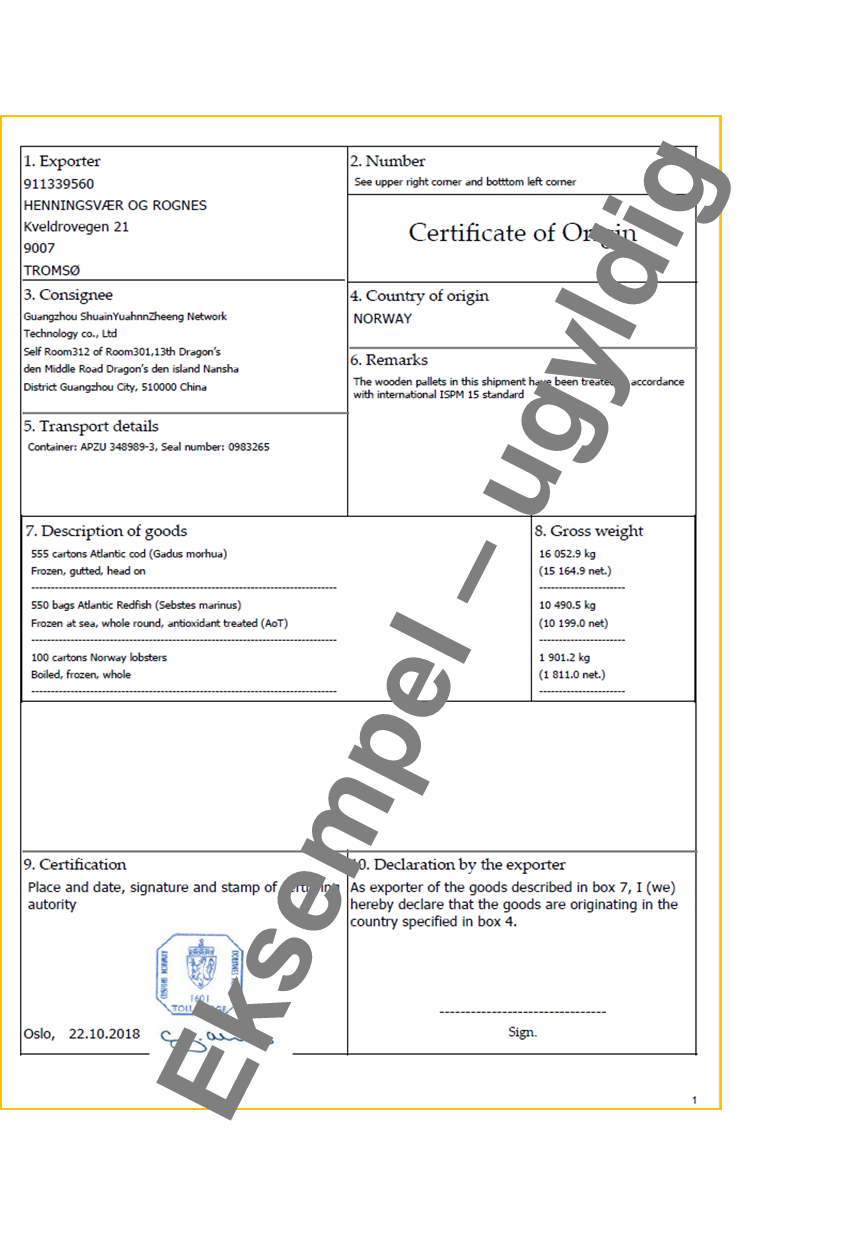 Gyldig
Ikke gyldig
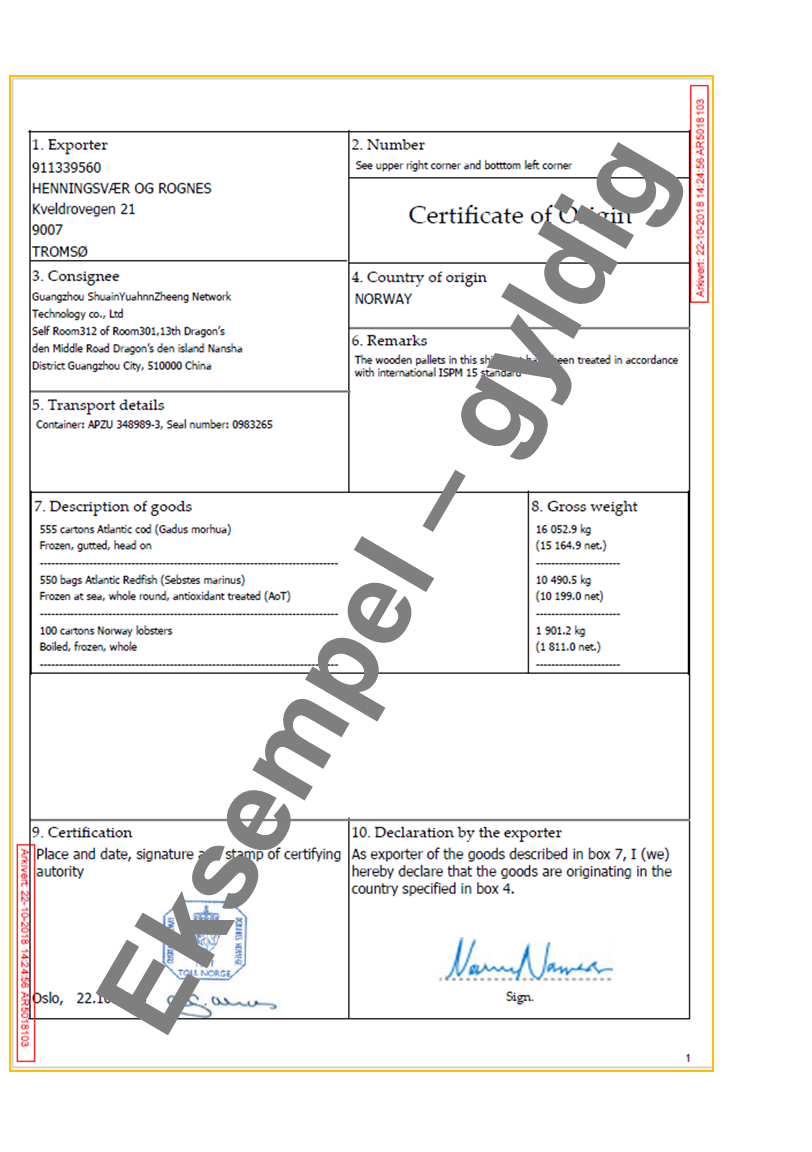 19
CoO (pdf) klar til å skrives ut
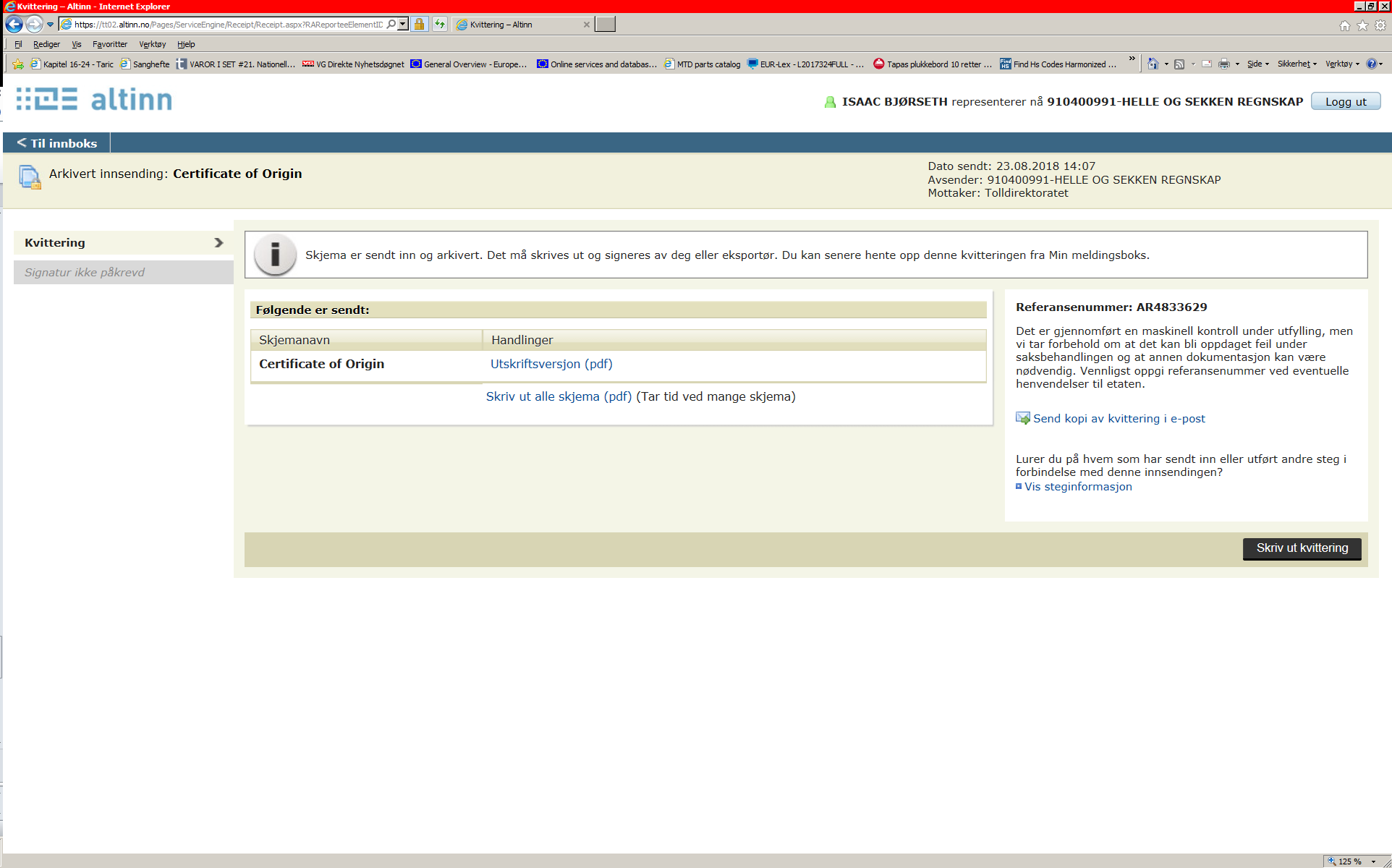 Kvittering viser en Utskriftsversjon (pdf)  av sertifikatet med attestering og referansenummer / arkivert-stempel (rødt stempel)

Legg merke til at CoO må skrives ut og signeres for at det skal være gyldig.
Klikk på Utskriftsversjonen (pdf) og skriv ut sertifikatet.
 
Velger du «Skriv ut kvittering», vil du bare få Referansenummeret mv., ikke Certificate of Origin
20
Utskrift
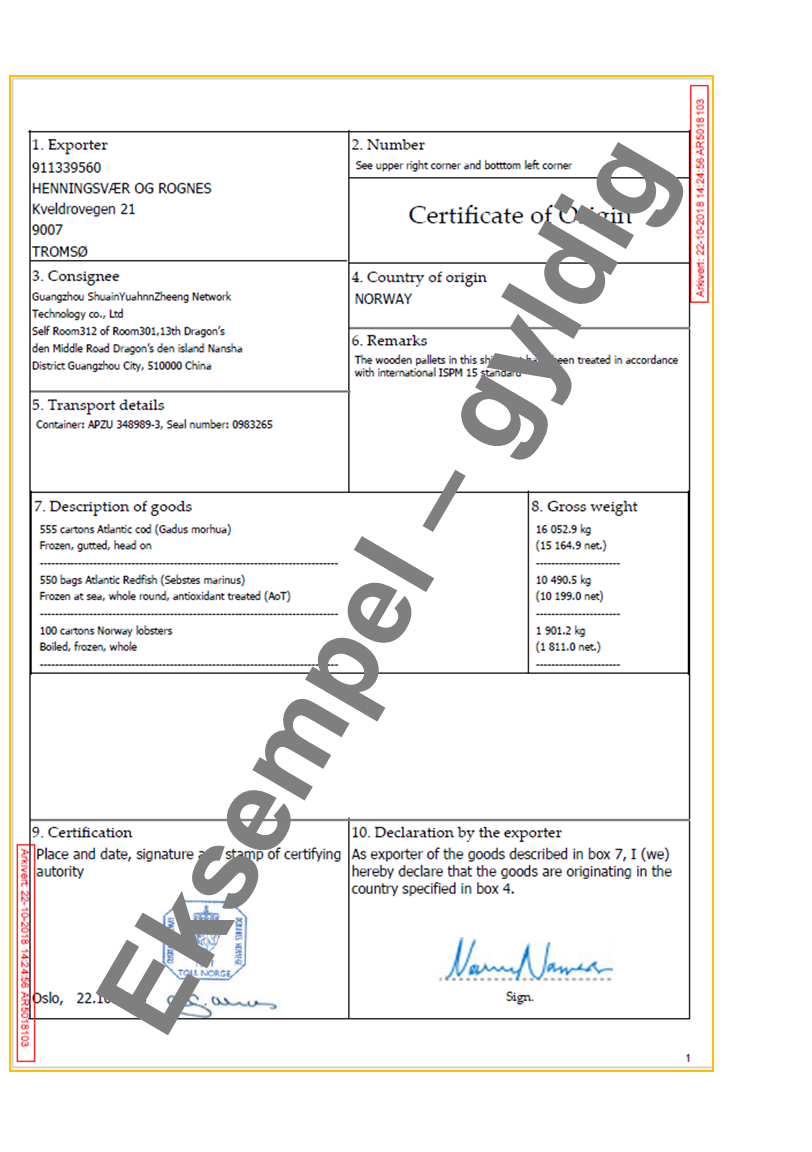 Du må skrive ut pdf-versjonen med Arkivreferanse (rød tekst øverst til høyre og nederst til venstre) 
og  undertegne i rubrikk 10 for at sertifikatet skal være gyldig.
21
Informasjon og hjelp
Altinn
https://www.altinn.no/hjelp/
https://tt02.altinn.no/om-altinn/personvern/ 

Tolletaten
www.toll.no
Kontakt-oss/kontaktskjema 
post@toll.no
Tlf: 22 86 03 12
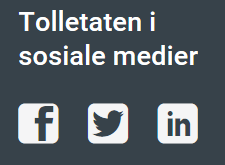 Følg Tolletaten på Facebook, Twitter og LinkedIn!
22